Finite State Machines
Hakim Weatherspoon
CS 3410
Computer Science
Cornell University
[Weatherspoon, Bala, Bracy, McKee, and Sirer]
Stateful Components
Combinationial logic
Output computed directly from inputs
System has no internal state
Nothing depends on the past!



Need:
To record data
To build stateful circuits
A state-holding device

Sequential Logic & Finite State Machines
Combinationalcircuit
Inputs
Outputs
N
M
2
[Speaker Notes: How are we going to stably store state]
Goals for Today
Finite State Machines (FSM)
How do we design logic circuits with state?
Types of FSMs: Mealy and Moore Machines
Examples: Serial Adder and a Digital Door Lock
3
Next Goal
How do we design logic circuits with state?
4
Finite State Machines
5
Finite State Machines
An electronic machine which has
external inputs
externally visible outputs
internal state

Output and next state depend on
inputs
current state
6
Abstract Model of FSM
Machine is
			M = (S,  I,  O,  )
S:	Finite set of states
I:		Finite set of inputs
O:	Finite set of outputs
:	State transition function

Next state depends on present input and present state
7
Automata Model
Finite State Machine








inputs from external world
outputs to external world
internal state
combinational logic
Comb.Logic
Current State
Registers
Output
Input
Next State
8
[Speaker Notes: Put sequential logic term on slide]
FSM Example
down/on
down/on
input/output
up/off
B
A
state
startstate
up/off
up/off
Legend
up/off
C
D
down/off
Input: up or down
Output: on or off
States: A, B, C, or D
down/off
9
FSM Example
1/1
1/1
i0i1i2…/o0o1o2…
0/0
01
00
S1S0
S1S0
0/0
0/0
Legend
0/1
10
11
1/0
Input: 0=up or 1=down 
Output: 1=on or 0=off 
States: 00=A, 01=B, 10=C, or 11=D
1/0
10
Mealy Machine
General Case: Mealy Machine







	Outputs and next state depend on bothcurrent state and input
Comb.Logic
Current State
Registers
Output
Input
Next State
11
Moore Machine
Special Case: Moore Machine






	Outputs depend only on current state
Current State
Registers
Comb.Logic
Output
Comb.Logic
Input
Next State
12
Moore Machine FSM Example
down
down
input
up
A
off
B
on
stateout
startout
up
up
Legend
up
C
off
D
off
down
Input: up or down
Output: on or off
States: A, B, C, or D
down
13
Mealy Machine FSM Example
down/on
down/on
input/output
up/off
B
A
state
startstate
up/off
up/off
Legend
up/off
C
D
down/off
Input: up or down
Output: on or off
States: A, B, C, or D
down/off
14
Activity#2: Create a Logic Circuit for a Serial Adder
Add two infinite input bit streams
streams are sent with least-significant-bit (lsb) first
Sum: output
…10110
…00101
…01111
15
[Speaker Notes: Ask as a clicker question]
Activity#2: Create a Logic Circuit for a Serial Adder
Add two infinite input bit streams
streams are sent with least-significant-bit (lsb) first
Carry-out
1
Sum: output
…10110
…00101
…01111
16
Activity#2: Create a Logic Circuit for a Serial Adder
Add two infinite input bit streams
streams are sent with least-significant-bit (lsb) first
Carry-in
1
Sum: output
…10110
…00101
…01111
17
Activity#2: Create a Logic Circuit for a Serial Adder
Add two infinite input bit streams
streams are sent with least-significant-bit (lsb) first
Carry-out
1
1
Sum: output
…10110
…00101
…01111
18
iClicker Question
Add two infinite input bit streams
streams are sent with least-significant-bit (lsb) first
…10110
…00101
…01111
How many states are needed to represent FSM
0
1
2
3
4
19
[Speaker Notes: Ask as a clicker question]
Strategy for Building an FSM
(1) Draw a state diagram (e.g. Mealy Machine)
(2) Write output and next-state tables
(3) Encode states, inputs, and outputs as bits
(4) Determine logic equations for next state and outputs
(5) Draw the Circuit
20
FSM: State Diagram
…10110
…00101
…01111
2 states ___ and ___
Inputs: ___ and ___
Output: ___
21
[Speaker Notes: Is this a mealy or moore machine, maybe clicker]
FSM: State Diagram
…10110
a
z
…00101
b
…01111
Two states: S0 (no carry in), S1 (carry in)
Inputs: a and b
Output: z 
z is the sum of inputs a, b, and carry-in (one bit at a time)
A carry-out is the next carry-in state.
22
FSM: State Diagram
__/_
__/_
__/_
S1
S0
__/_
__/_
__/_
__/_
__/_
…10110
a
z
…00101
b
…01111
Two states: S0 (no carry in), S1 (carry in)
Inputs: a and b
Output: z 
z is the sum of inputs a, b, and carry-in (one bit at a time)
A carry-out is the next carry-in state.
Arcs labeled with input bits a and b, and output z
23
FSM: State Diagram
11/0
11/1
00/0
S1
S0
00/1
01/1
10/0
10/1
01/0
…10110
a
z
…00101
b
…01111
Two states: S0 (no carry in), S1 (carry in)
Inputs: a and b
Output: z 
z is the sum of inputs a, b, and carry-in (one bit at a time)
A carry-out is the next carry-in state.
Arcs labeled with input bits a and b, and output z
24
iClicker Question
11/0
11/1
00/0
S1
S0
00/1
01/1
10/0
10/1
01/0
Is this a Moore or Mealy Machine?
Moore
Mealy
Cannot be determined
25
iClicker Question
11/0
11/1
00/0
S1
S0
00/1
01/1
10/0
10/1
01/0
Is this a Moore or Mealy Machine?
Moore
Mealy
Cannot be determined
26
Serial Adder: State Table
11/0
11/1
00/0
S1
S0
00/1
01/1
10/0
10/1
01/0
(2) Write down all input and state combinations
27
Serial Adder: State Table
11/0
11/1
00/0
S1
S0
00/1
01/1
10/0
10/1
01/0
(2) Write down all input and state combinations
28
Serial Adder: State Assignment
11/0
11/1
00/0
S1
S0
00/1
01/1
10/0
10/1
01/0
(3) Encode states, inputs, and outputs as bits

Two states, so 1-bit is sufficient
A single flip-flop will encode the state
29
Serial Adder: Circuit
Next State
Current State
Output
z
s'
s
D
Q
a
Next State
b
Input
s'
30
Serial Adder: Circuit
Next State
Current State
Output
Comb.Logic
z
s'
s
D
Q
a
Next State
b
Input
s'
31
Sequential Logic Circuits
Next State
Current State
Output
Comb.Logic
z
s'
s
D
Q
a
Next State
b
Input
s'
Strategy:
(1) Draw a state diagram (e.g. Mealy Machine)
(2) Write output and next-state tables
(3) Encode states, inputs, and outputs as bits
(4) Determine logic equations for next state and outputs
32
Which statement(s) is true
(A) In a Moore Machine output depends on both current state and input
(B) In a Mealy Machine output depends on both current state and  input
(C) In a Mealy Machine output depends on next state and input(D) All the above are true
(E) None are true
33
Which statement(s) is true
(A) In a Moore Machine output depends on both current state and input
(B) In a Mealy Machine output depends on both current state and  input
(C) In a Mealy Machine output depends on next state and input(D) All the above are true
(E) None are true
34
Mealy Machine
General Case: Mealy Machine







	Outputs and next state depend on bothcurrent state and input
Comb.Logic
Current State
Registers
Output
Input
Next State
35
Moore Machine
Special Case: Moore Machine






	Outputs depend only on current state
Current State
Registers
Comb.Logic
Output
Comb.Logic
Input
Next State
36
Example: Digital Door Lock
Digital Door Lock
Inputs: 
keycodes from keypad
clock
Outputs: 
“unlock” signal
display how many keys pressed so far
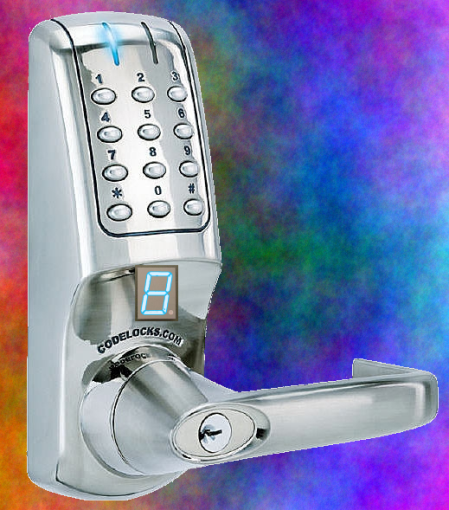 37
Door Lock: Inputs
Assumptions:
signals are synchronized to clock
Password is B-A-B
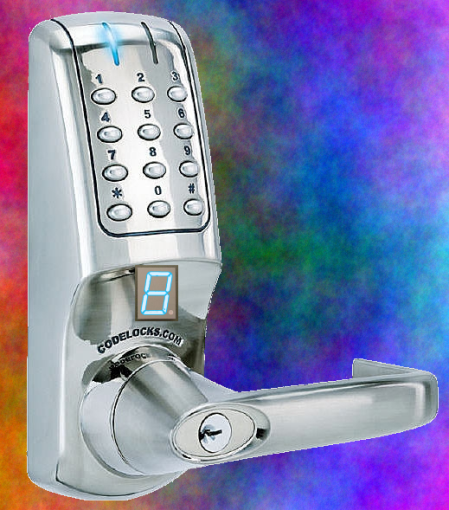 K
A
B
38
Door Lock: Outputs
Assumptions:
High pulse on U unlocks door
LEDdec
4
8
D3D2D1D0
U
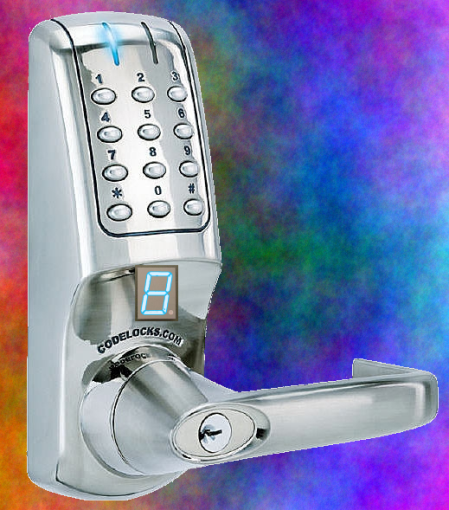 Strategy:
(1) Draw a state diagram (e.g. Moore Machine)
(2) Write output and next-state tables
(3) Encode states, inputs, and outputs as bits
(4) Determine logic equations for next state and outputs
39
Door Lock: Simplified State Diagram
(1) Draw a state diagram (e.g. Moore Machine)
40
Door Lock: Simplified State Diagram
Ø
Ø
“A”
“B”
G3
G1
G2
”3”, U
”1”
”2”
else
else
“B”
any
Idle
”0”
Ø
else
any
else
else
B1
B2
B3
”1”
”2”
”3”
Ø
Ø
(1) Draw a state diagram (e.g. Moore Machine)
41
Door Lock: Simplified State Diagram
Ø
Ø
“A”
“B”
G3
G1
G2
”3”, U
”1”
”2”
else
else
“B”
any
Idle
”0”
else
Ø
else
else
B1
B2
”1”
”2”
Ø
Ø
(1) Draw a state diagram (e.g. Moore Machine)
42
Door Lock: Simplified State Diagram
Ø
Ø
“A”
“B”
G3
G1
G2
”3”, U
”1”
”2”
else
else
“B”
any
Idle
”0”
else
Ø
else
else
B1
B2
”1”
”2”
Ø
Ø
(2) Write output and next-state tables
43
Door Lock: Simplified State Diagram
Ø
Ø
“A”
“B”
G3
G1
G2
”3”, U
”1”
”2”
else
else
“B”
any
Idle
”0”
else
Ø
else
else
B1
B2
”1”
”2”
Ø
Ø
(2) Write output and next-state tables
44
State Table Encoding
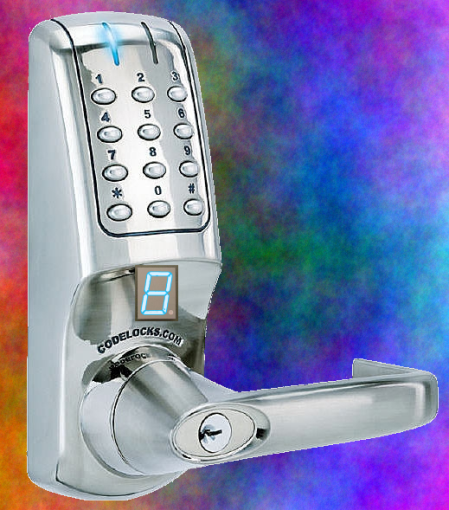 K
A
4
8
B
D3D2D1D0
dec
U
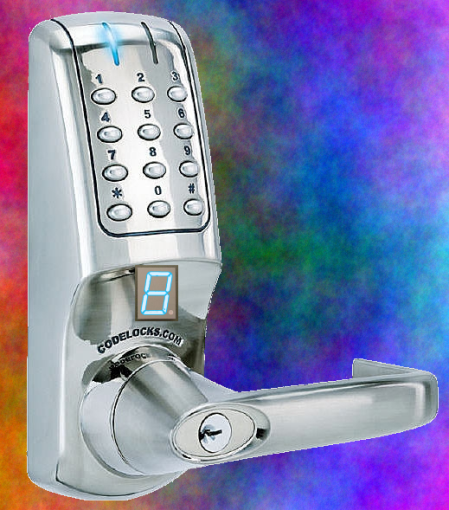 (3) Encode states, inputs, and outputs as bits
45
Door Lock: Implementation
4
D3-0
dec
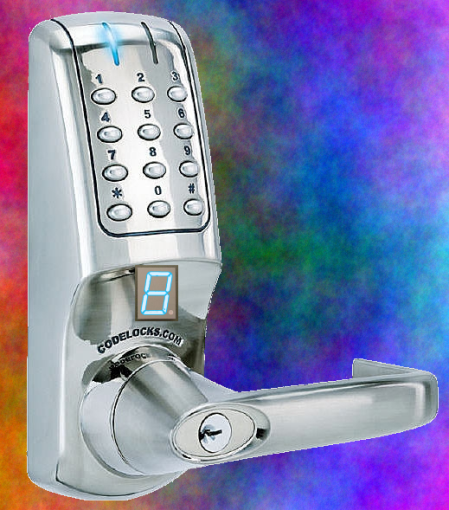 S2-0
3bitReg
U
clk
S2-0
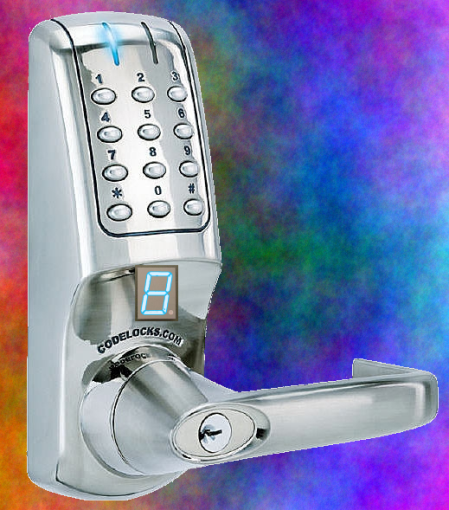 K
S’2-0
A
B
(4) Determine logic equations for next state and outputs
46
Door Lock: Implementation
4
D3-0
dec
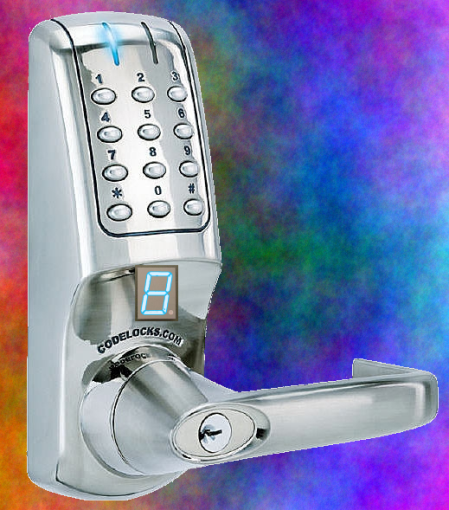 S2-0
3bitReg
U
clk
S2-0
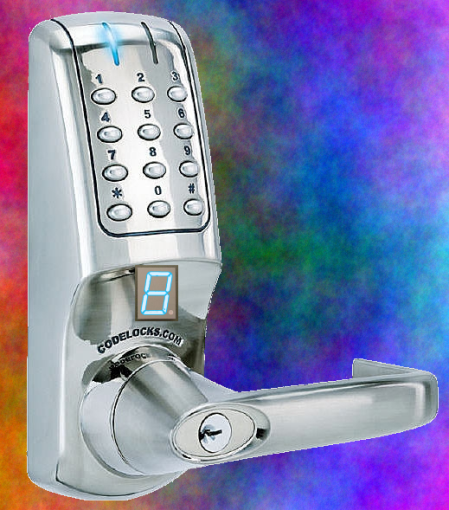 K
S’2-0
A
B
47
Door Lock: Implementation
4
D3-0
dec
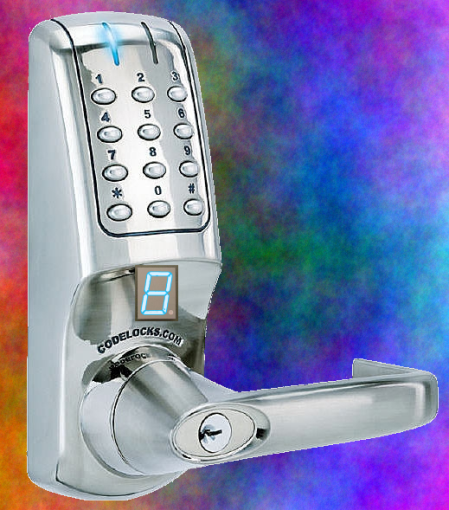 S2-0
3bitReg
U
clk
S2-0
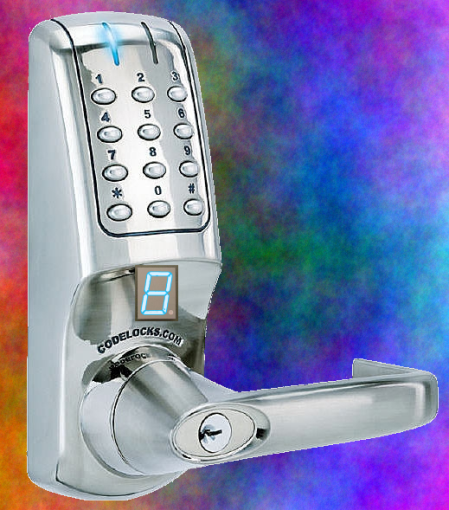 K
S’2-0
A
B
Strategy:
(1) Draw a state diagram (e.g. Moore Machine)
(2) Write output and next-state tables
(3) Encode states, inputs, and outputs as bits
(4) Determine logic equations for next state and outputs
48
Door Lock: Implementation
Current State
Registers
Comb.Logic
Output
Comb.Logic
Input
Next State
Strategy:
(1) Draw a state diagram (e.g. Moore Machine)
(2) Write output and next-state tables
(3) Encode states, inputs, and outputs as bits
(4) Determine logic equations for next state and outputs
49
Summary
We can now build interesting devices with sensors
Using combinational logic

We can also store data values
Stateful circuit elements (D Flip Flops, Registers, …)
State Machines or Ad-Hoc Circuits
50